KINDNESS
CHAMPION
CONGRATULATIONS!
Name Here
You’ve been awarded the Judgement Free Generation Kindness Award for continually demonstrating acts of kindness, encouragement and compassion among your peers.
Date Here
DATE
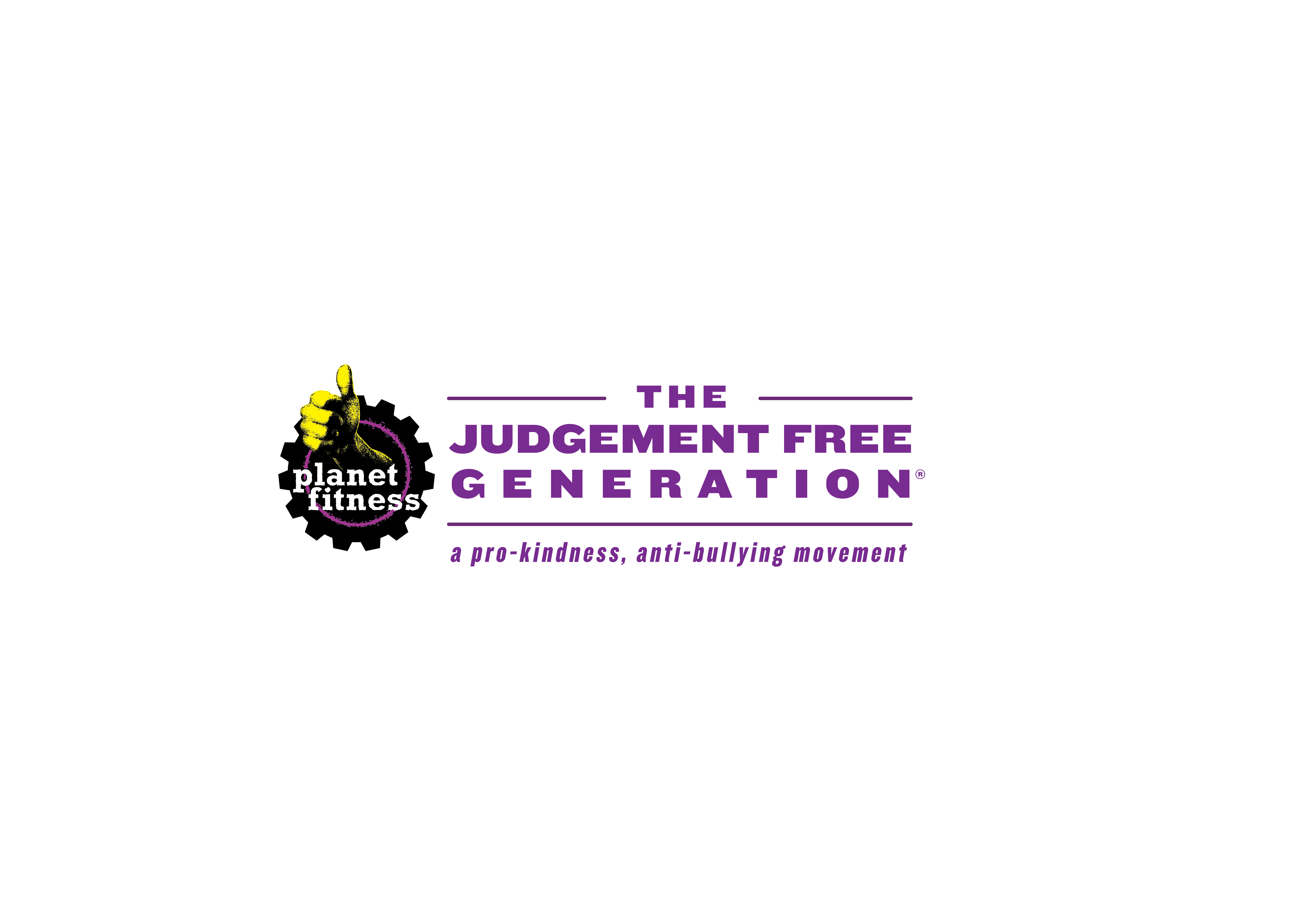